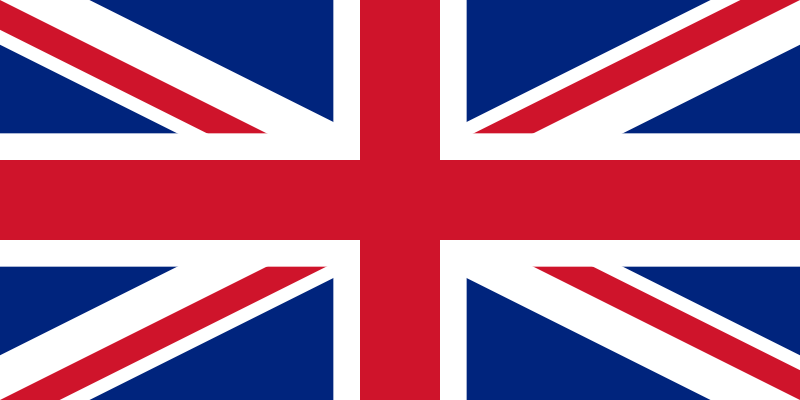 Jedeme do Anglie.
25.5. - 30.5.
2020
šest dnů
A je to tady!
Prožijeme jeden den v Londýně,  kde navštívíme všechny významné památky.Projedeme se jižní Anglií  a projdeme se po křídových útesech.
Ubytování je zajištěno v anglických rodinách,  kde se seznámíme s běžným životem anglické rodiny a využijeme své znalosti angličtiny.
Zažijeme spoustu legrace, poznáme nové kamarády, navštívíme krásná místa, zamilujeme si kouzelná městečka na jihu Anglie.
Portsmouth
Na co se můžeme těšit?

Historická loď – HMS History – vlajková loď lorda Nelsona z bitvy u Trafalgaru.
Vrak Mary Rose – vlajková loď krále Jindřicha VIII.
Spinnaker Tower – 170 m vysoká moderní vyhlídková věž ve tvaru lodní plachty
Portsmouth Cathedral.
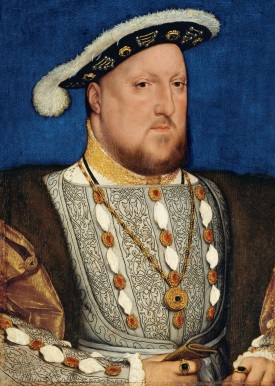 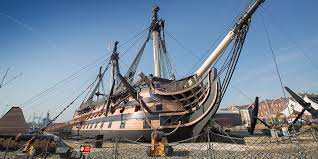 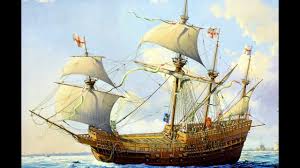 Henry  VIII.
Mary Rose
Emirates Spinnaker Tower
170 m vysoká vyhlídková věž v Portsmouth
Jeho vítězná loď 
VICTORY.
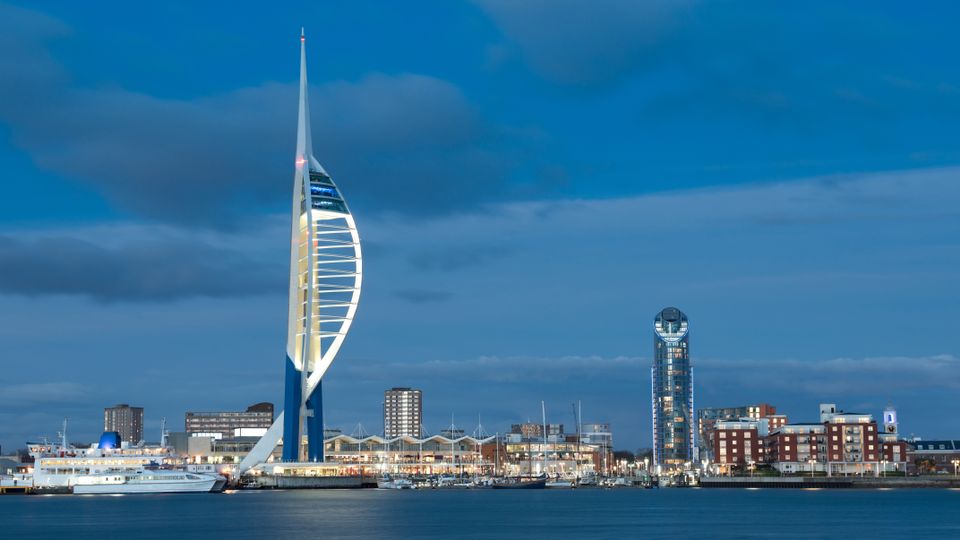 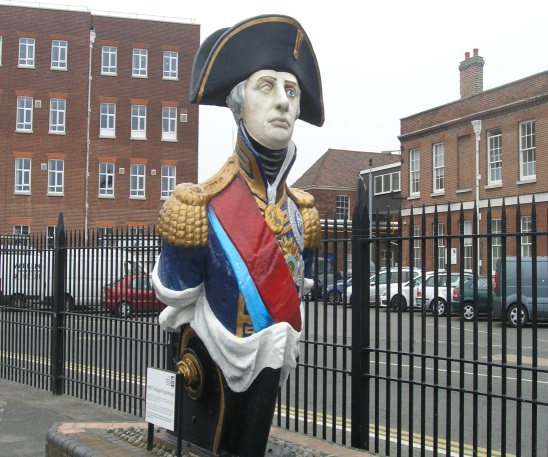 Statečný jednooký admirál Horatio Nelson.
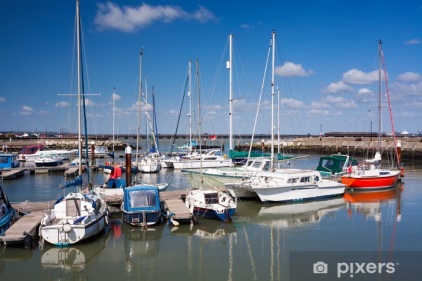 Ostrov
Wight
Největší anglický ostrov
nádherná příroda
krásné pobřeží
Navštívíme městečko Ryde, kde se projdeme křivolakými uličkami starého přístavu.
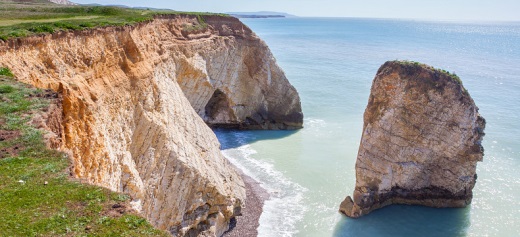 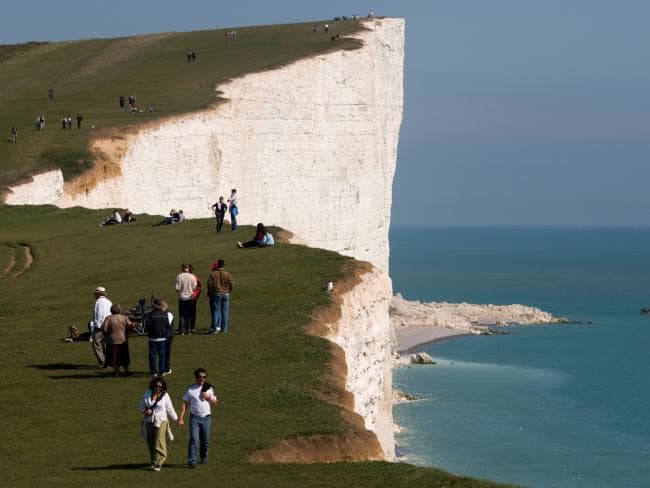 Osborn House – oblíbené místo královny Viktorie.
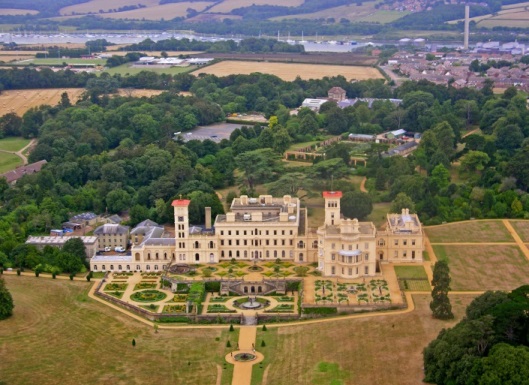 Beachy
Head
Křídové útesy ve výšce až 120 m nad mořem, nedaleko městečka
Eastbourne. Procházka po útesech s krásným výhledem na nejznámější bílé útesy Seven Sisters.
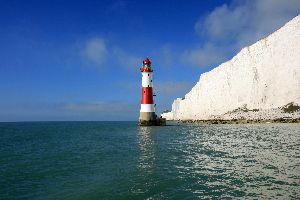 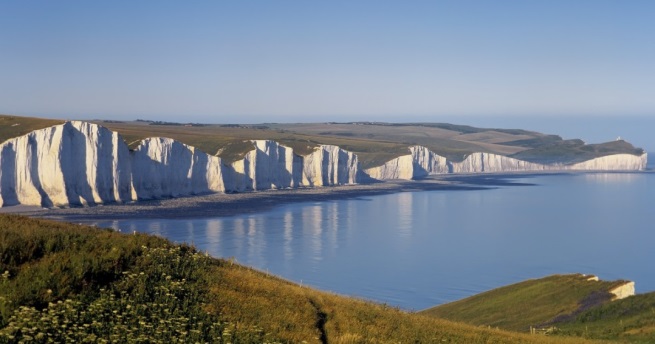 Slavný maják – Beachy Head Lighthouse
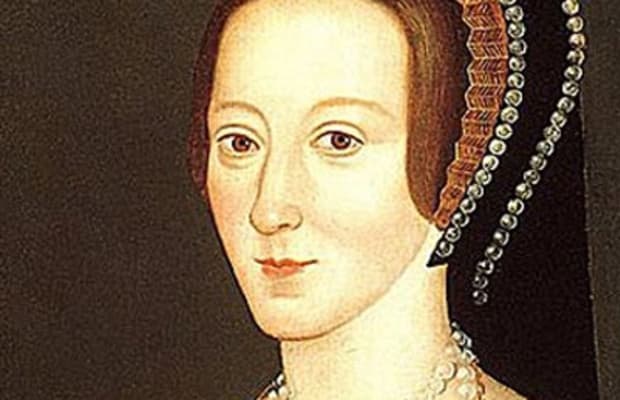 Hever 
Castle
Jeden z nejromantičtějších hradů
v Anglii, domov Anny Boleynové,
druhé ze šesti manželek Jindřicha VIII.
V okolí hradu  jsou nádherné zahrady.
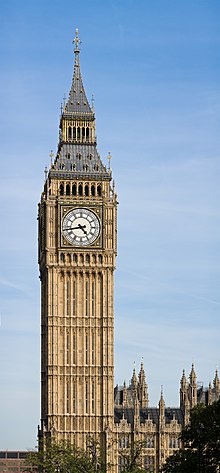 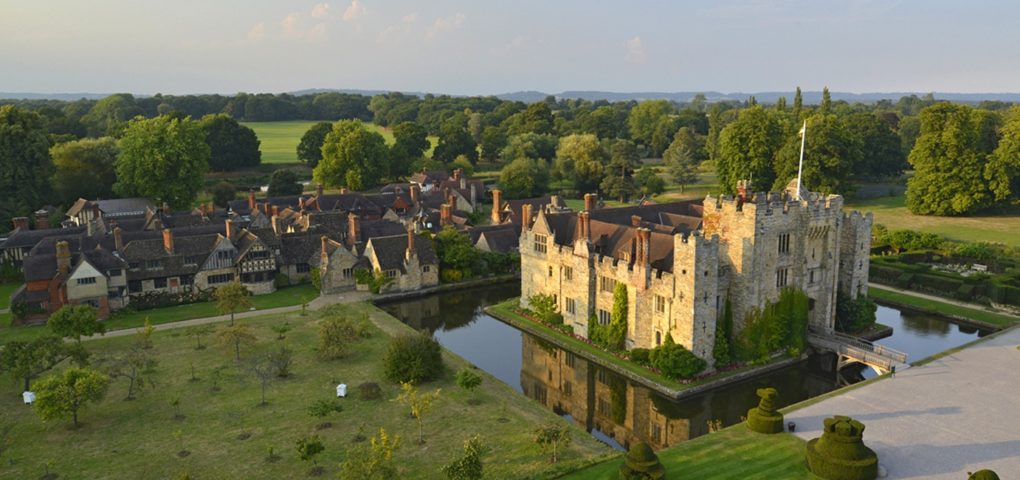 London
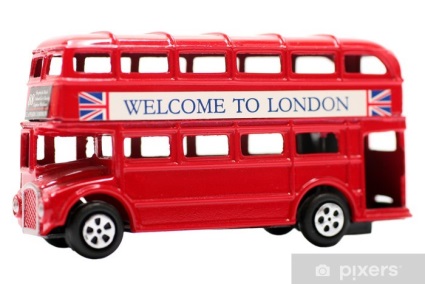 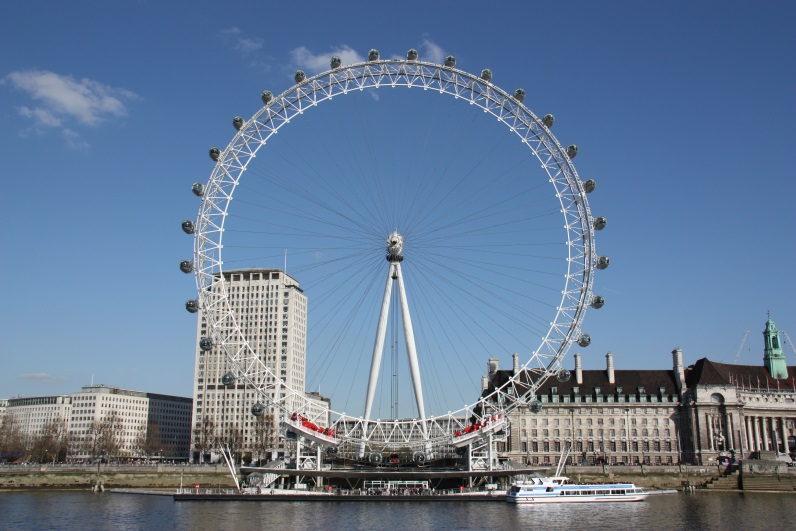 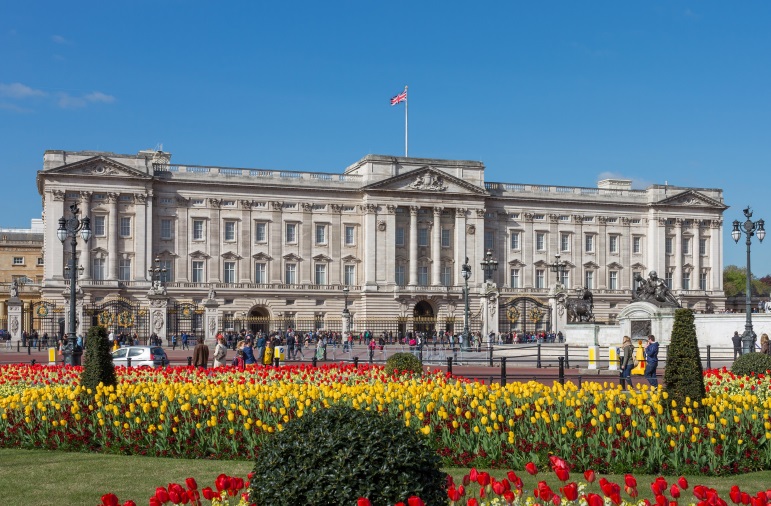 Projížďka lodí po Temži.
London Eye – prohlídka 
z ptačí perspektivy.
Parlament a Big Ben.
Buckingham Palace.
Trafalgar Square.
Soho a Cavent Garden.